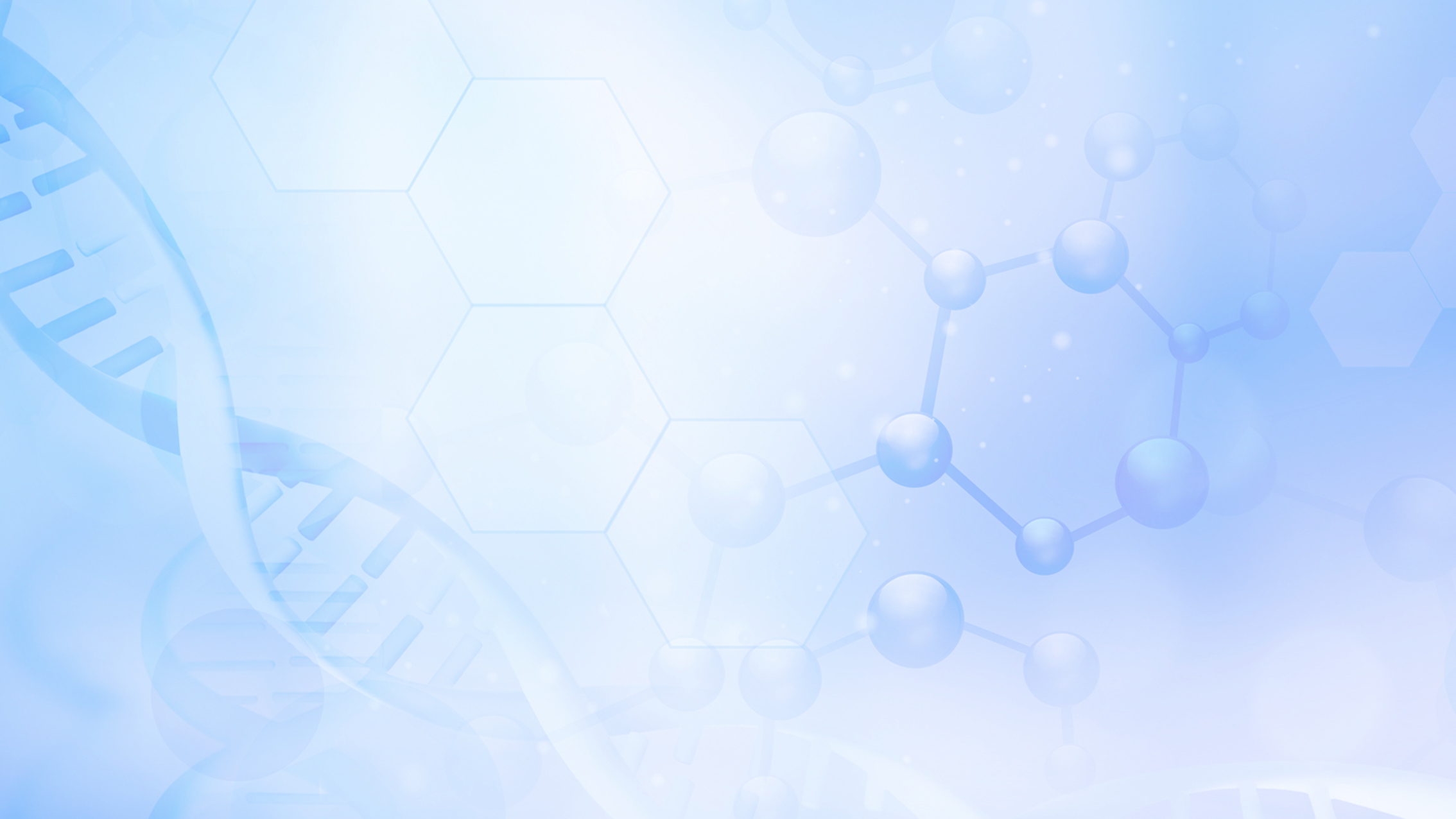 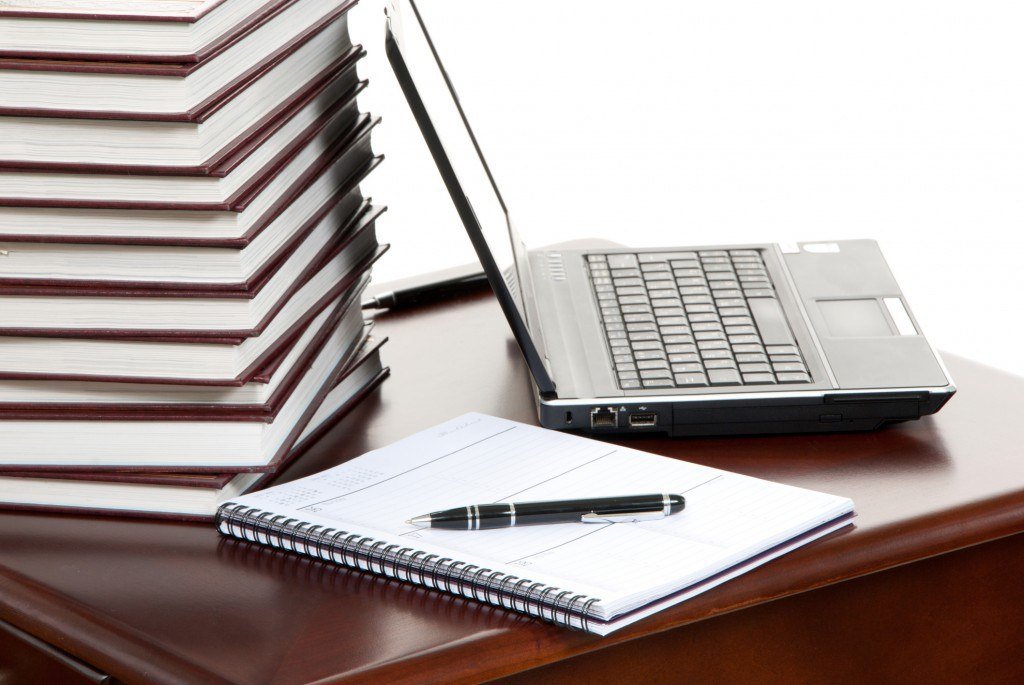 Онлайн-подача 
научных статей 
в англоязычные журналы
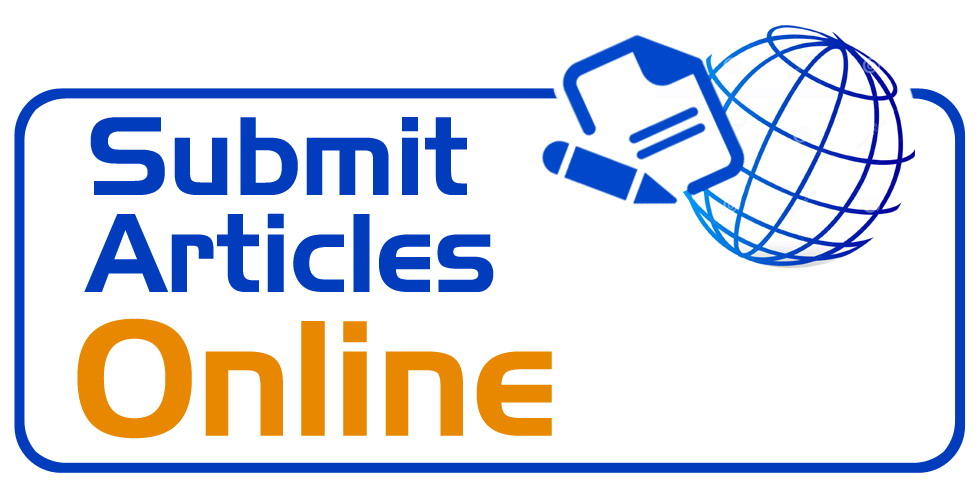 Центр международных программ, КрасГМУ, 2020
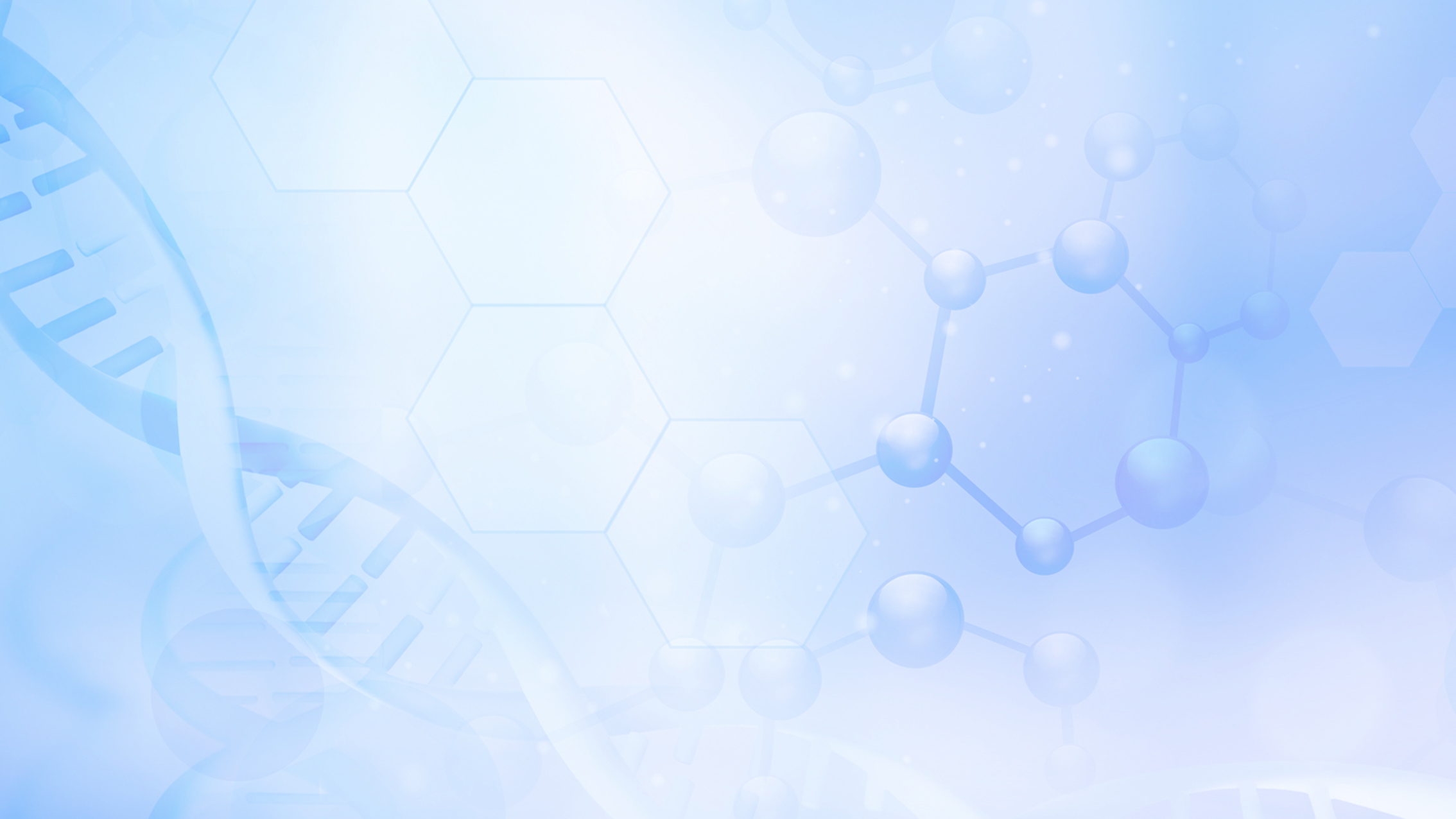 Зачем публиковаться в зарубежных журналах?
Способствует повышению научной квалификации и статуса;

Помогает получить финансирование на научные проекты;

Позволяет обеспечить интерес и улучшить доступ к авторским разработкам;

Расширяет поле научной деятельности;

Повышает индекс цитируемости собственных статей.
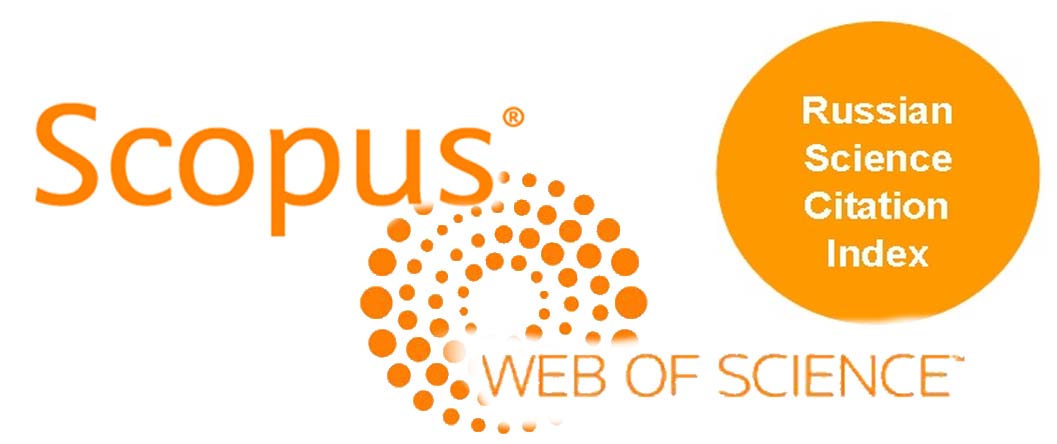 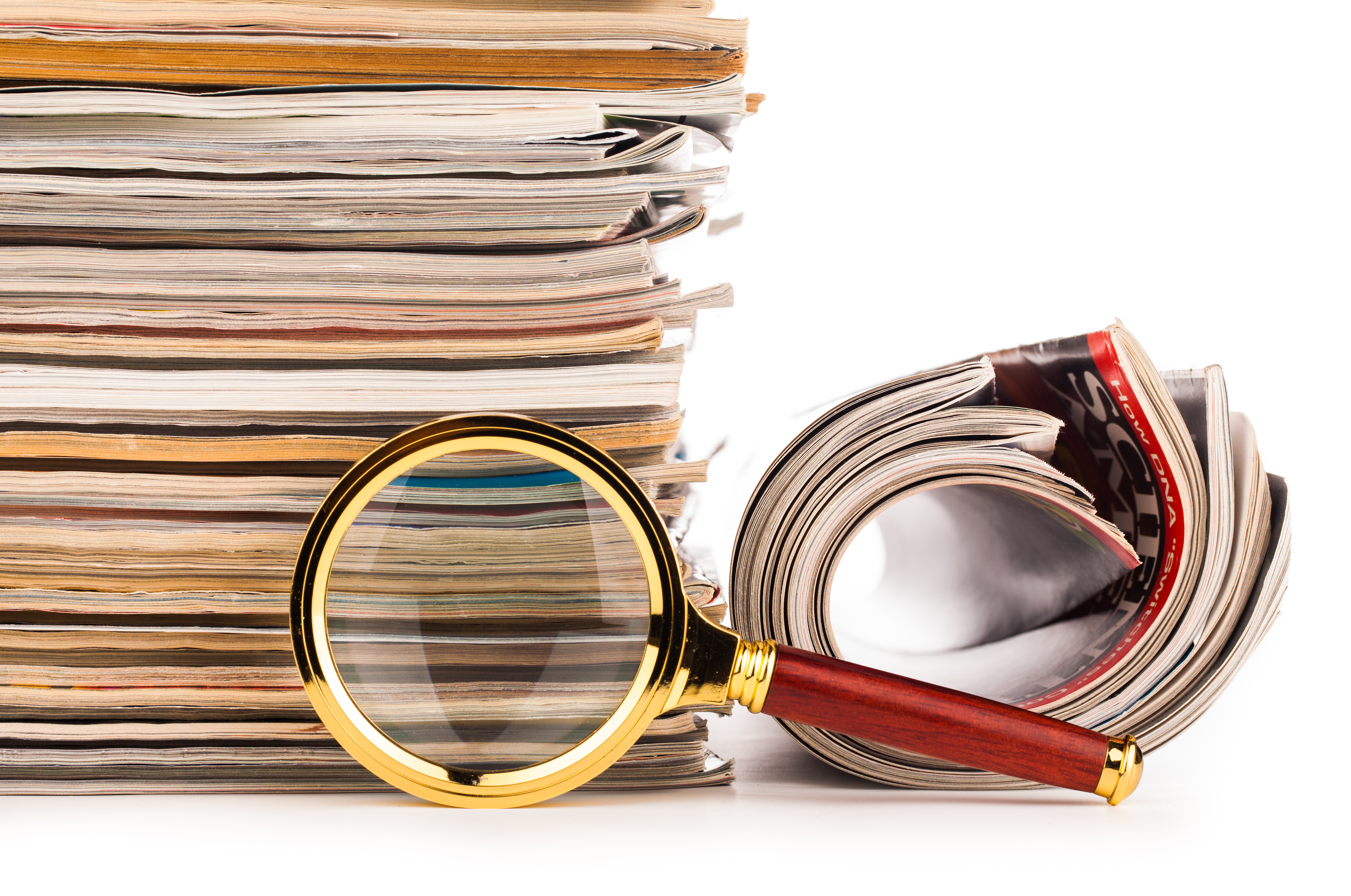 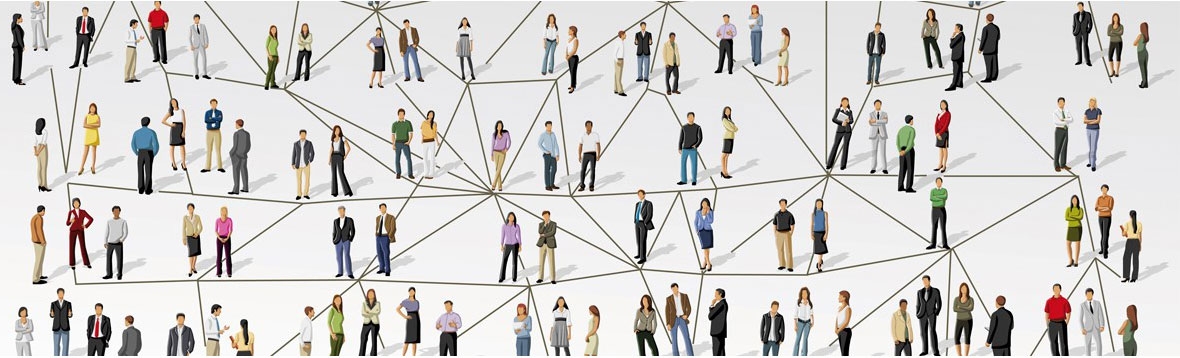 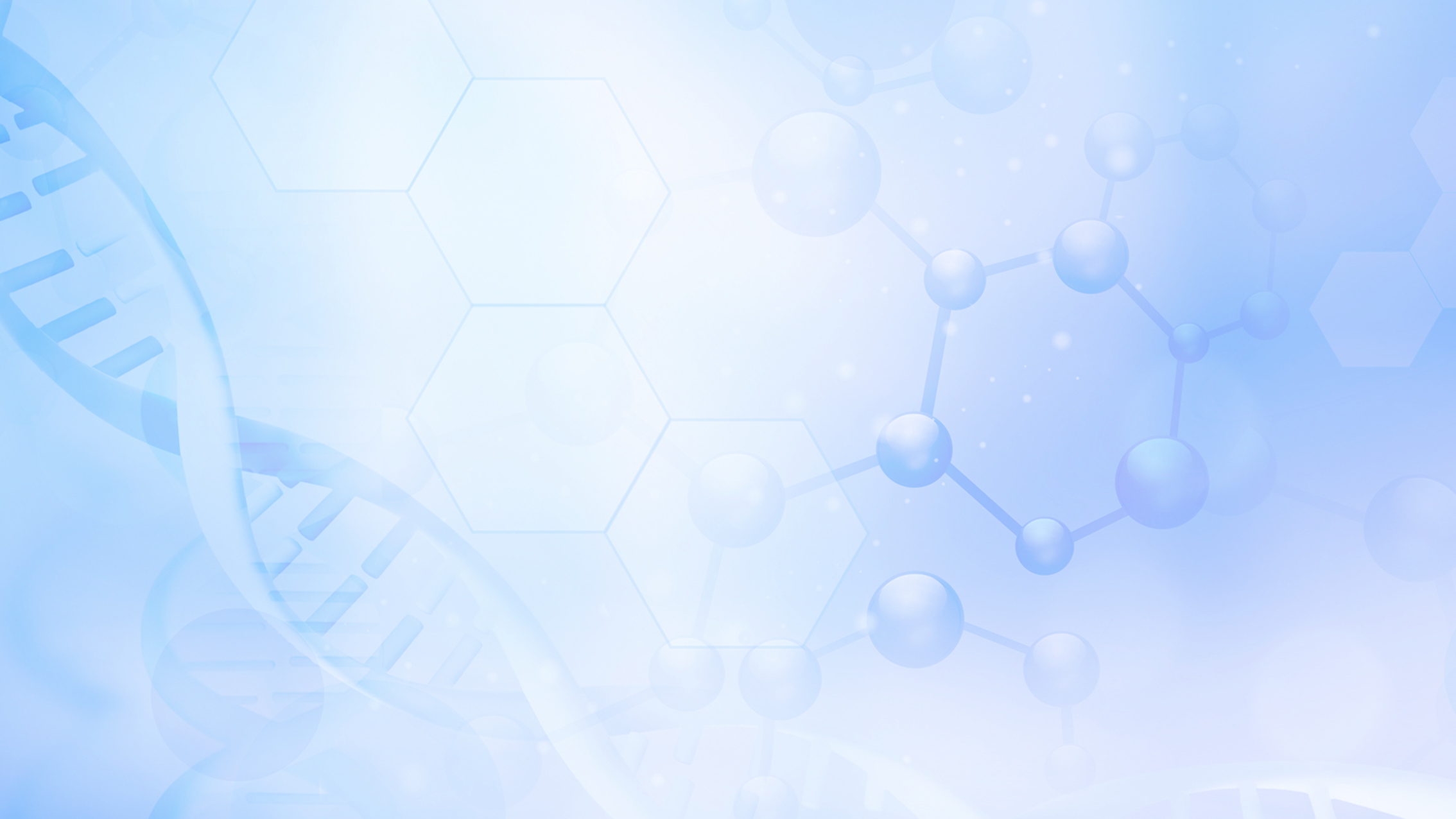 Как выбрать издание для публикации? На что необходимо обращать внимание?
Тематика публикации должна соответствовать профилю издания 

Импакт-фактор: чем выше этот показатель у издания, тем выше будет индекс цитирования у опубликованной статьи.

Важно обратить внимание на редакционную политику

Сумму оплаты (при наличии) за публикацию («черные» и «белые» журналы) Beall’s List (журналы- хищники)

Не стоит сосредотачиваться только на одном-двух журналах.

Полезные сайты некоторых зарубежных издательств 

– http://journalseek.net/
– http://journalfinder.elsevier.com 
www.researchgate.net. 
http://www.elsevier.com  
http://www.springer.com   
http://www.acs.org/content/acs/en/publications.html  
http://www.osa.org/en-us/publications 
http://www.nature.com/siteindex/index.html
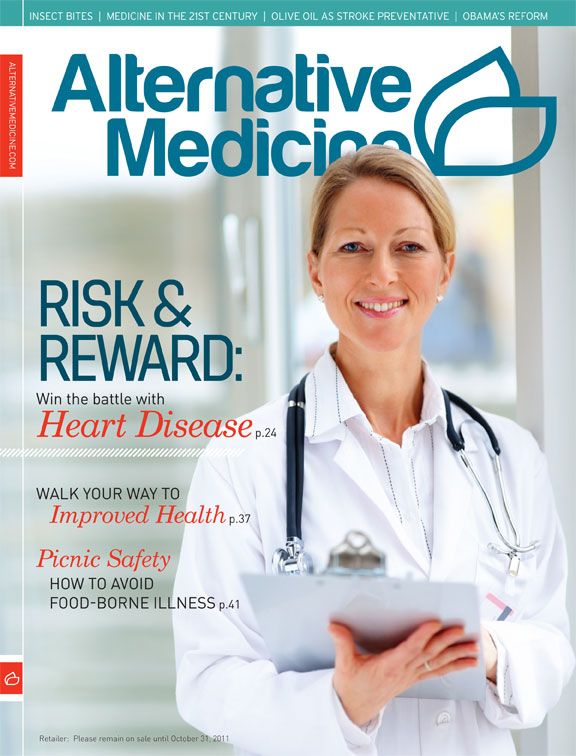 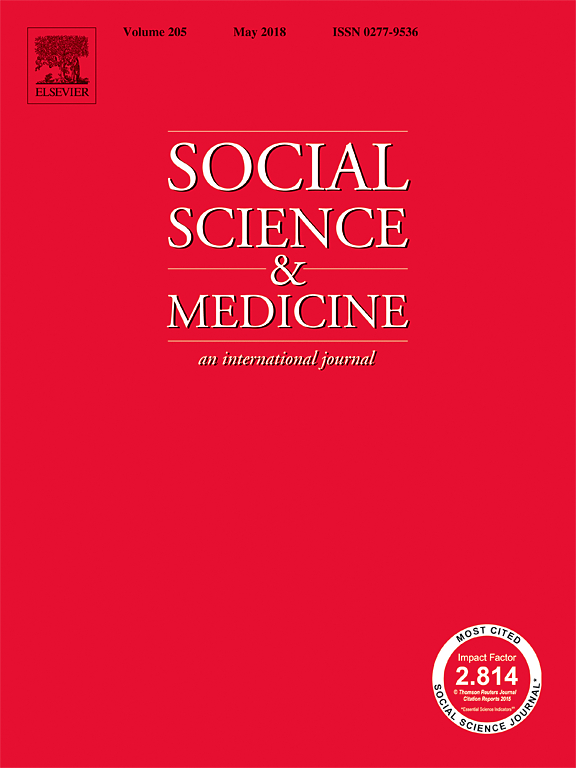 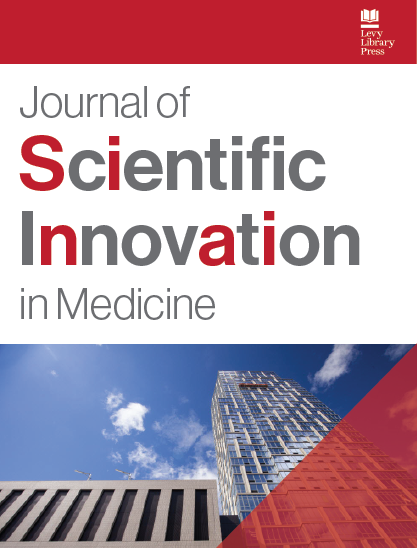 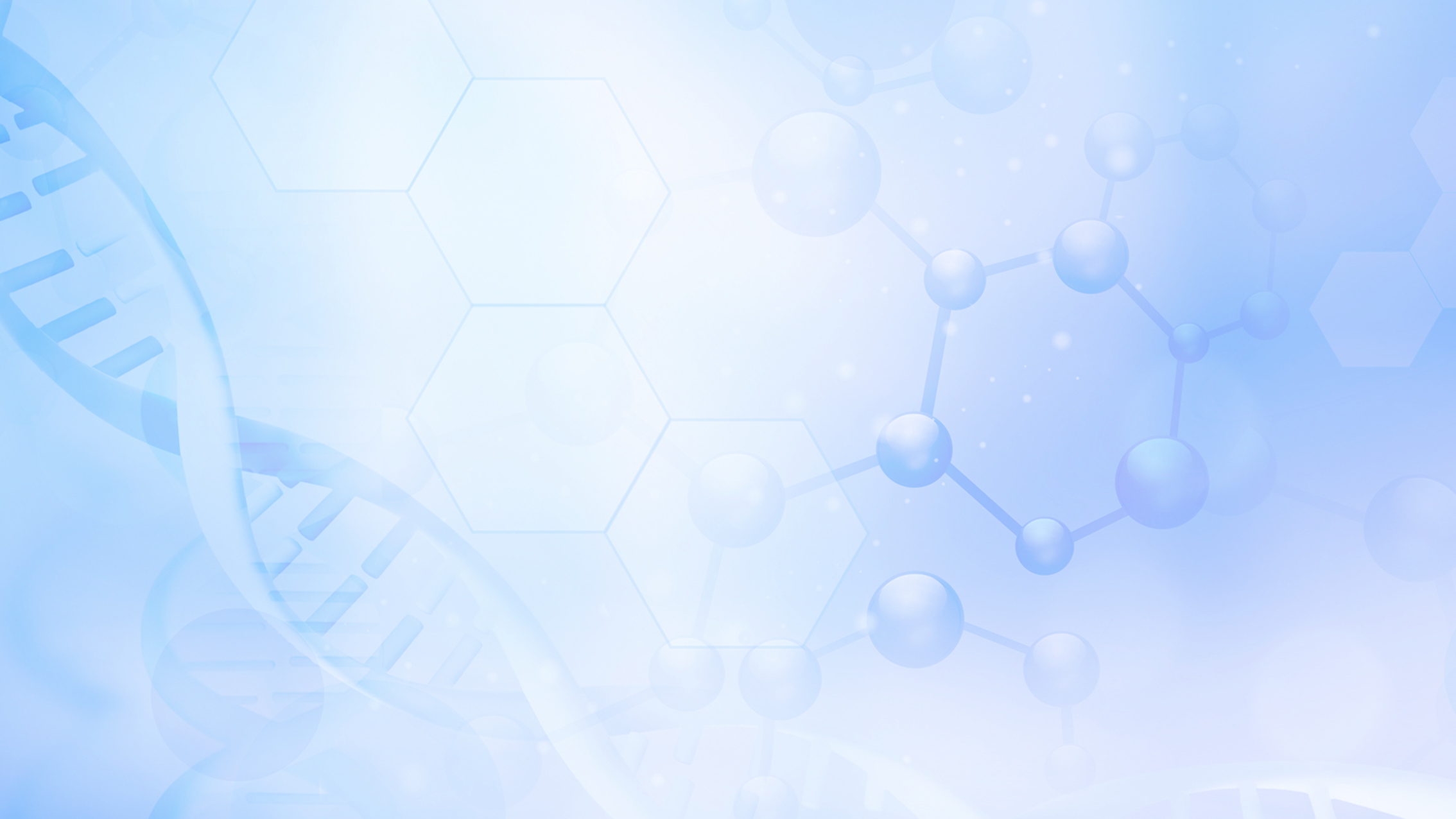 Что необходимо, чтобы опубликовать статью на английском языке?
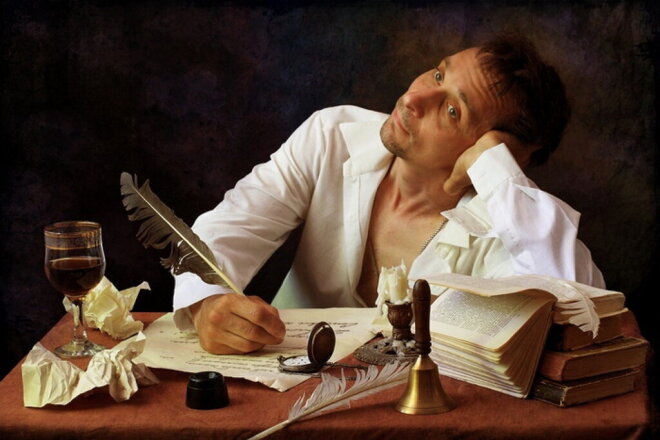 Исследование содержит новые теоретические гипотезы или отражает результат авторских научных исследований и экспериментов;

Материал изложен логично, грамотно, с соблюдением всех правил академического стиля;

Текст имеет грамотную структуру, а материал систематизирован, переведен на английский язык и снабжен аннотацией;

Статья дополнена обширным списком источников, к которым автор обращался в процессе работы;

Графический материал понятен и имеет необходимые пояснения или справки.


Для того, чтобы писать, научитесь читать!
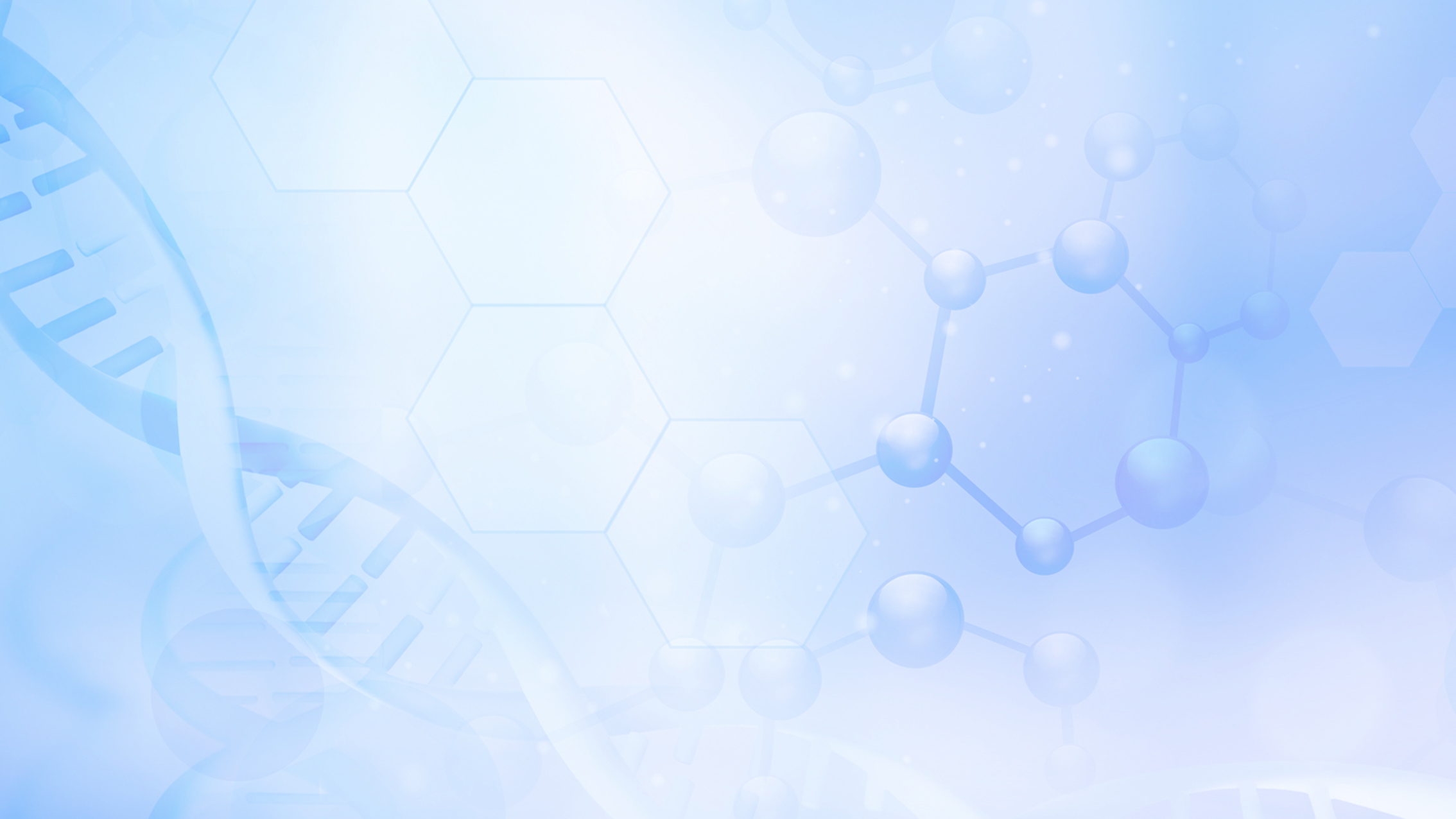 Правила оформления статей
Title – реклама статьи! (избегать использования – study of, investigations into, observations of, etc.)
Authors
Abstract
Keywords list 
Introduction
Methods / Materials and Methods / Experimental Methods
Results
Discussion 
Conclusions
Acknowledgements
References
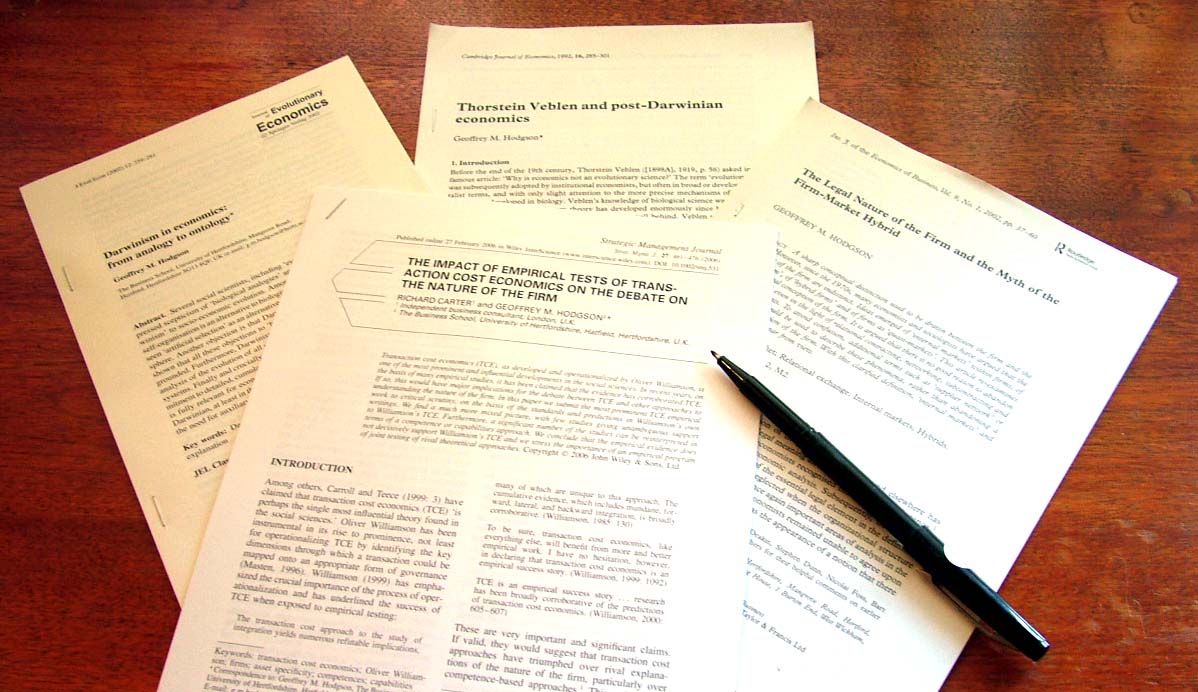 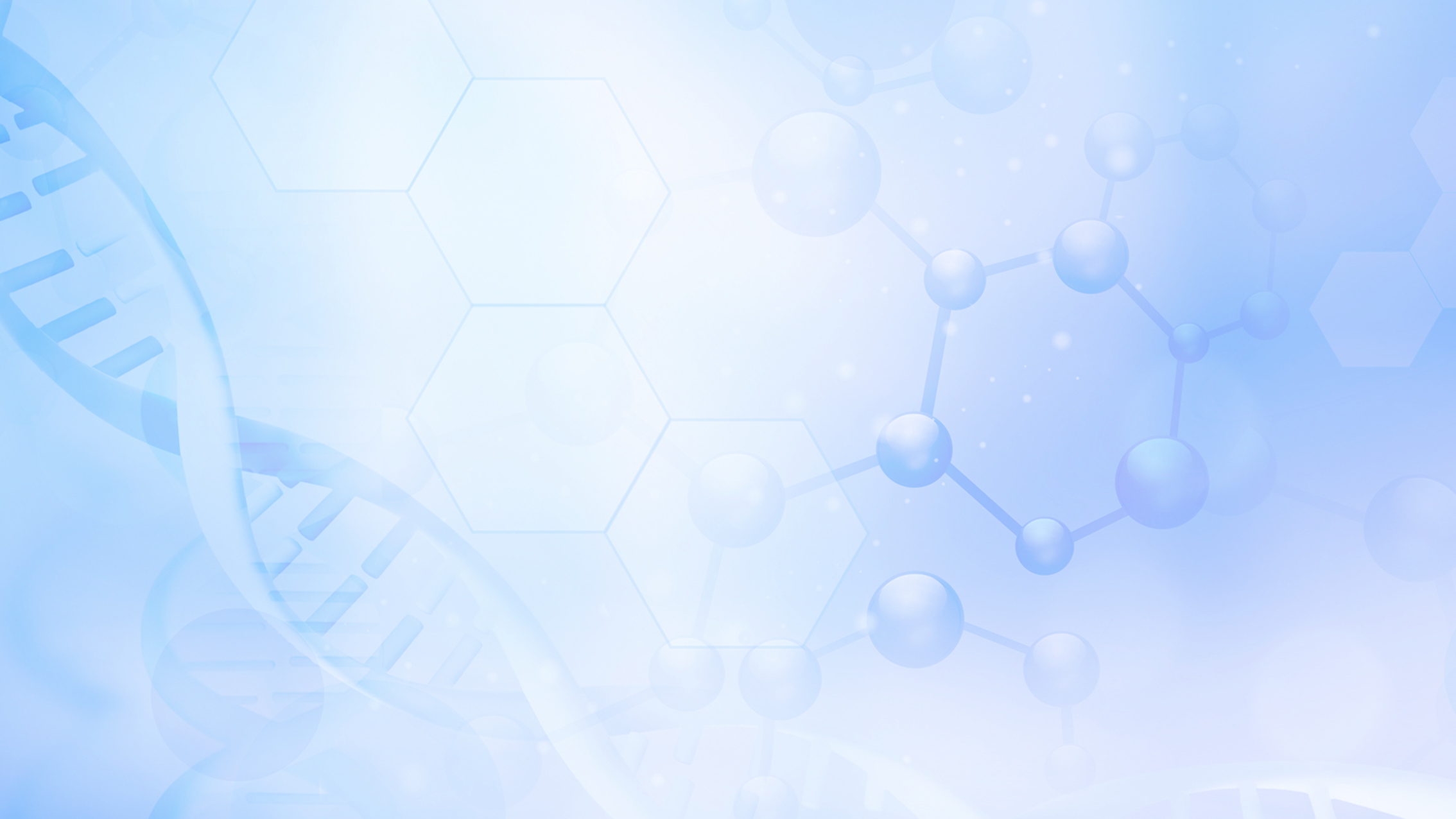 Процесс принятия рукописи в печать
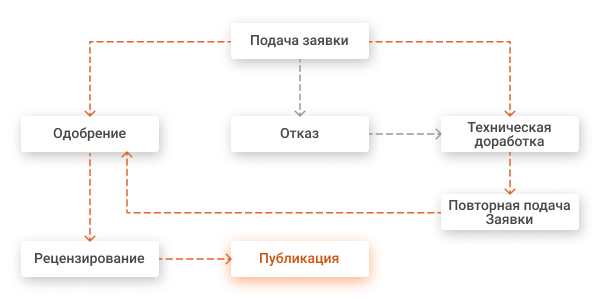 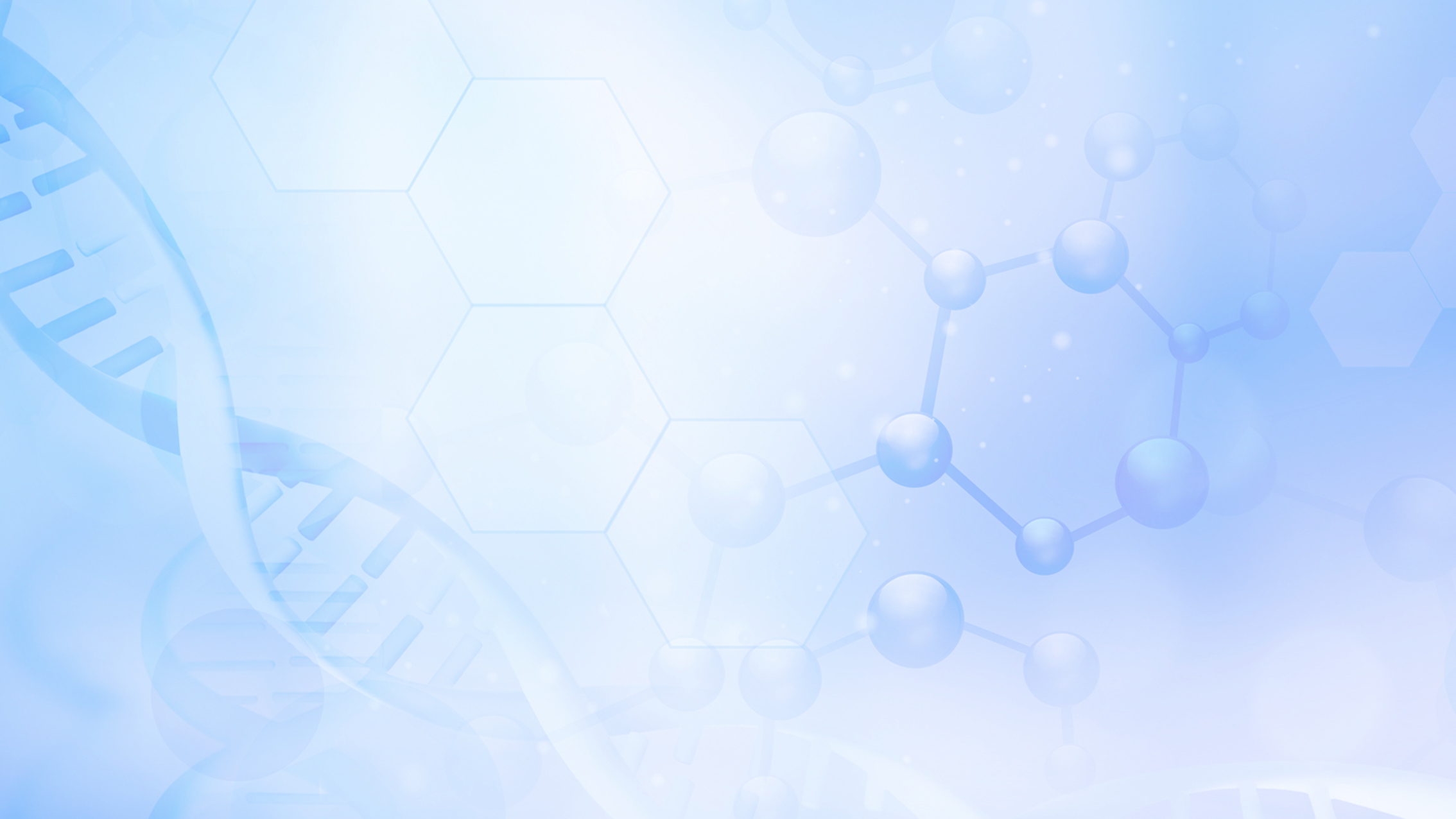 Useful words and phrases
Registration - регистрация
Confirm registration – подтвердить регистрацию
Access -доступ
 
Periodical – периодическое издание, журнал
Open access journal – журнал с статьями, находящимися в открытом on-line доступе
Peer-reviewed journal – рецензируемый научный журнал
Double blind review- двойное слепое рецензирование
Fee – плата 
Publication cost – стоимость публикации
 
Submit paper/ manuscript – подавать статью в издание
Accept – принимать к публикации
Track accepted paper – отслеживать статус принятой статьи
Editor – редактор 
Reviewer – рецензент 
 
Review – статья-обзор, тезисы
Full paper/regular paper/ full article – полнотекстовая статья
Communication/ letter – краткое сообщение
 
Rejected without peer-review – отклонено без рецензирования
Major revision and resubmission – требуется значительная переработка и повторное рассмотрение
Minor revision – требуется незначительная переработка 
Accepted – принято к публикации